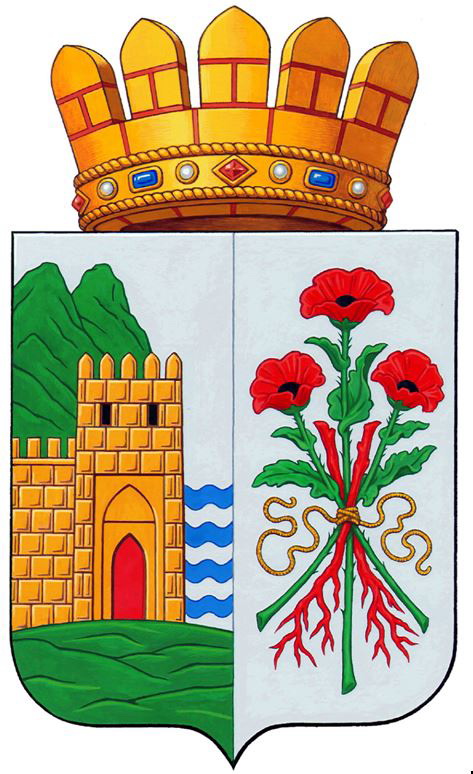 Интегрированный урок
Дербент 2000 лет.
Сложение и вычитание
 многозначных чисел.
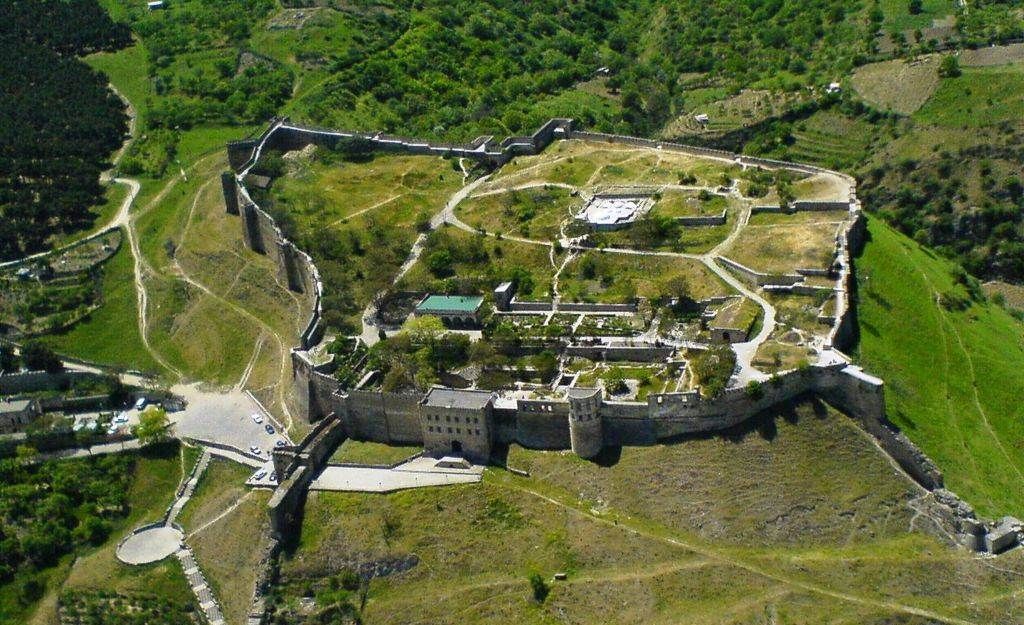 Первые поселения на территории нынешнего Дербента возникли 4 тыс. до н.э. 
439-457 годы шло строительство фортификационных сооружений Хосровом первым Ануширваном.
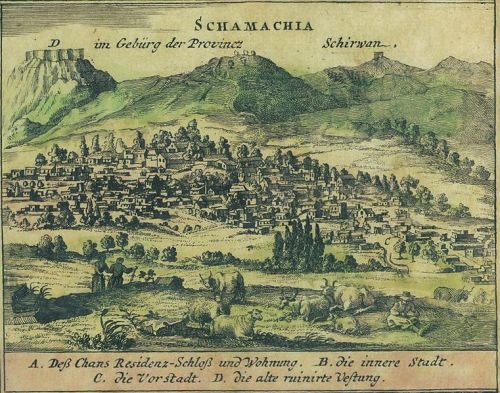 Фортификация  — военная наука об искусственных закрытиях и преградах, усиливающих расположение войск во время боя и называемых поэтому фортификационными постройками
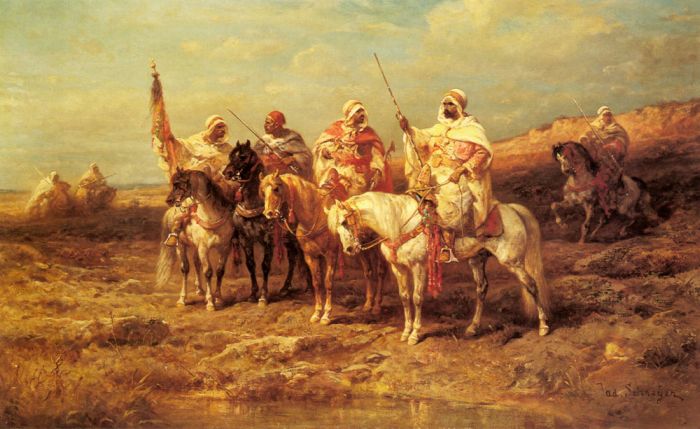 642 -643 года- это этапы  вторжения арабов в город. В 651 году арабы захватили город. Дербент становится крупнейшим городом Кавказа. Развивается гончарство, стеклоделие, металлообработка, ювелирное дело.
1075 год.  Дербент окончательно перешёл во власть Сельджукидов.
сельджуки
В 12 веке образовалось новое княжество, но просуществовало недолго, до 1239 года, когда Дербент, завоёванный монголами, входит в состав Золотой Орды.
В ходе турецко-персидской войны в 1603-1618года сефевиды отвоевовали город.
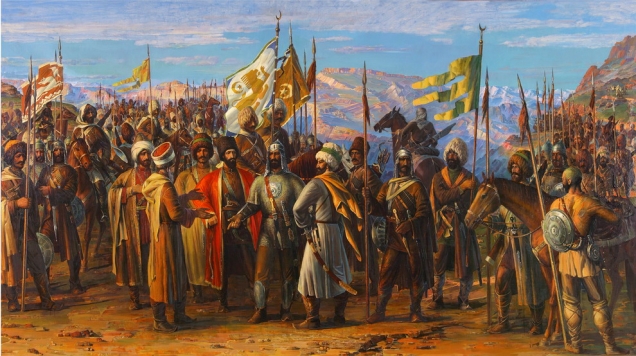 В марте 1668 году Дербент взял штурмом донской казачий атаман Степан Разин(во время похода по рекам Волга, Яик и на Каспийском море).
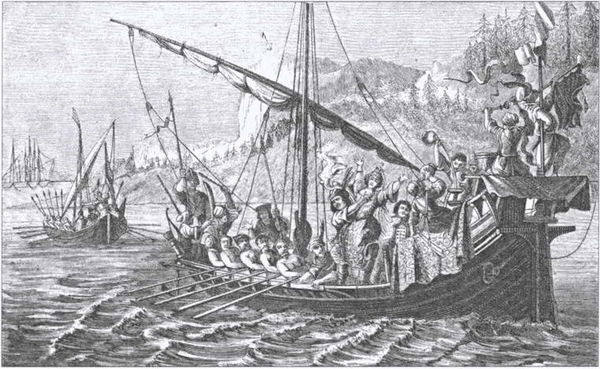 В 1813 году по Гюлистанскому договору Дербент присоединён к России.(договор России с Персией- ныне Иран)
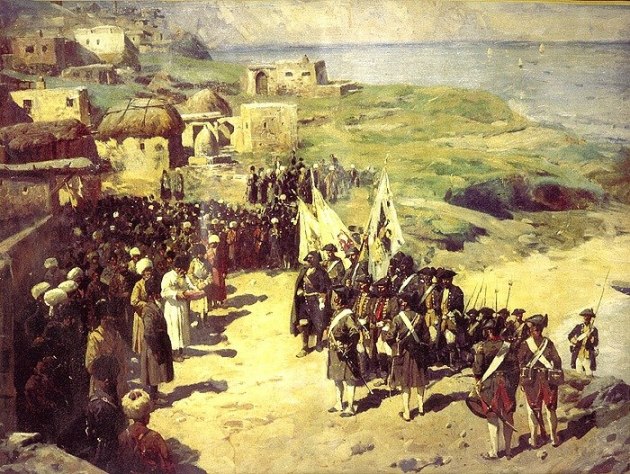 Определите века
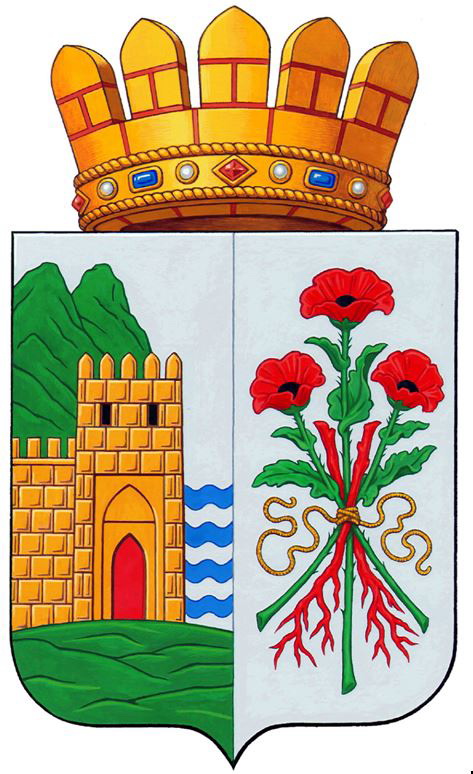 Разложите на разрядные слагаемые
1813 

1668

 1239

2014
2000+10+4
1000+600+60+8
1000+800+10+3
1000+200+30+9
Решите логическую задачу
?
Достопримечательности Дербента
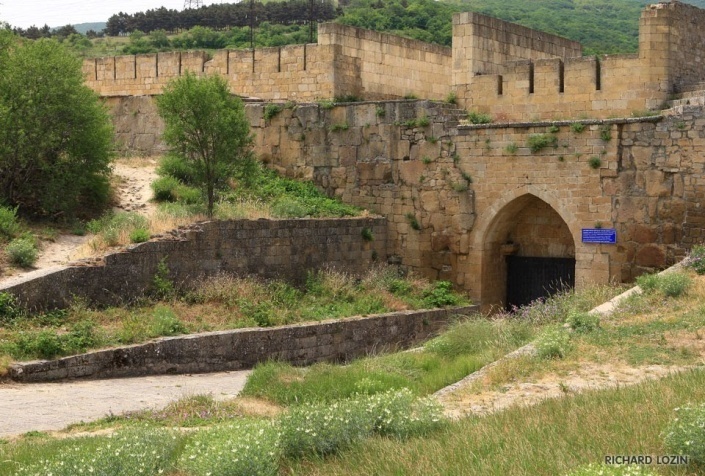 Дербентская 
стена
Крепость 
Нарын-Кала
Мечеть Джума
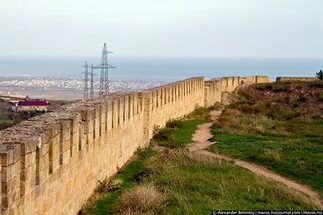 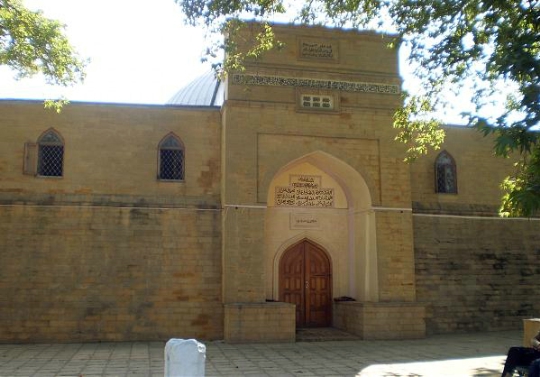 Математическая цепочка.
+2071
+1055
Какова длина 
Дербентской стены?
- 1222
603
+ 1083
?
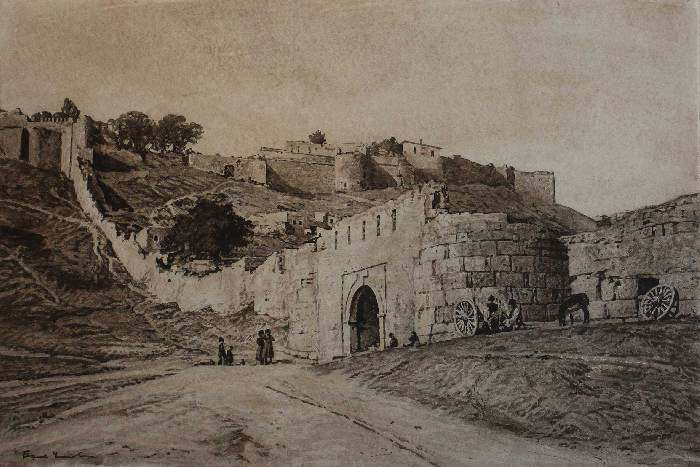 603
+  1055
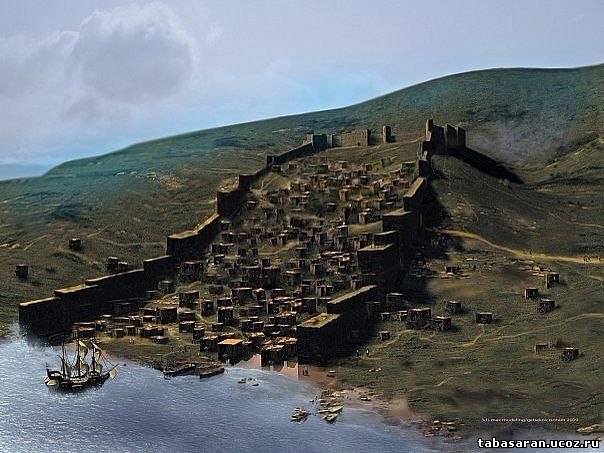 Решив правильно данное уравнение , вы узнаете на сколько метров морская часть стены заходит в море, запирая вход в гавань.Х+7203=4201+3502
ФИЗМИНУТКА
НАЙДИТЕ ЗНАЧЕНИЕ ВЫРАЖЕНИЯ.
274 3-549:3+6=
УЗНАЙТЕ , КАКИЕ ДЕРЕВЬЯ УКРАШАЮТ ДВОР МЕЧЕТИ Джума.
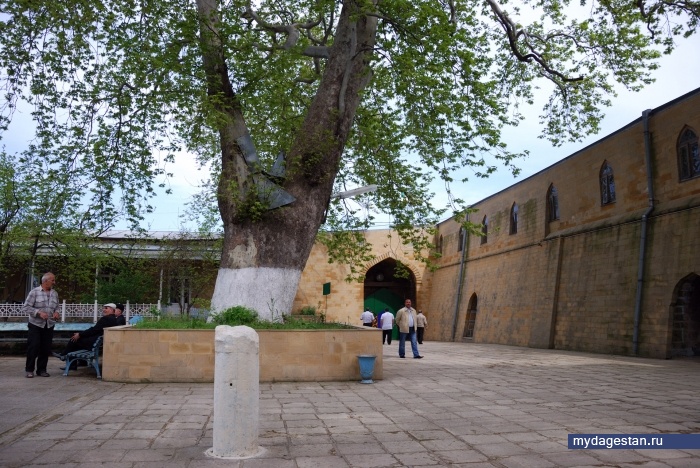 645- платан
633- тополь
761-каштан
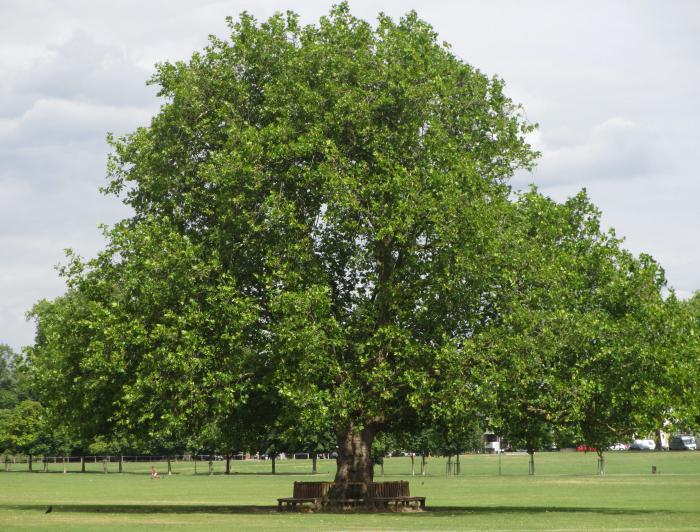 Платаны — высокие листопадные 
   деревья с густой широкой кроной. Древесина используется для изготовления ценной мебели, высококачественного декоративного шпона, напольных покрытий, столярных изделий, оформления интерьеров
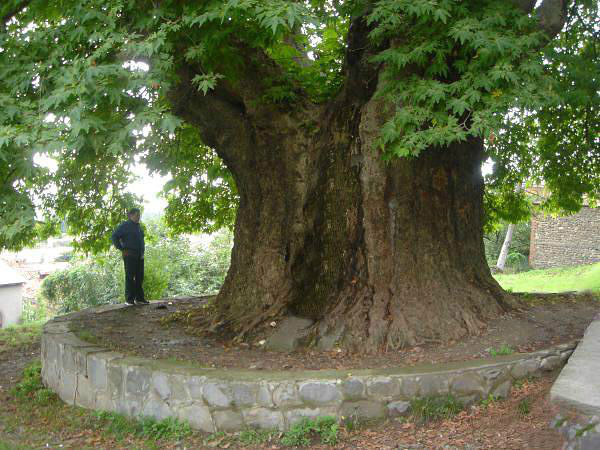 Самым старым и могучим чинарам на Востоке давали личные имена.
В Библии величественные, высокие платаны — деревья Бога. Живут платаны очень долго. Самый крупный и самый древний из них растёт в долине Буюкдере в Турции, у Босфора. Высота его 50 метров, окружность ствола 42 м, а возраст — более 2300 лет.
Джума мечеть- древнейшая мечеть России. Была создана задолго до появления арабов. В 1368-1369 года она была восстановлена после землетрясения. С 1938г.по 1943 г.была перестроена в городскую тюрьму. С 1943 года постановлением из Москвы мечеть была возвращена духовенству города. Двор мечети украшают  4 старых платана.
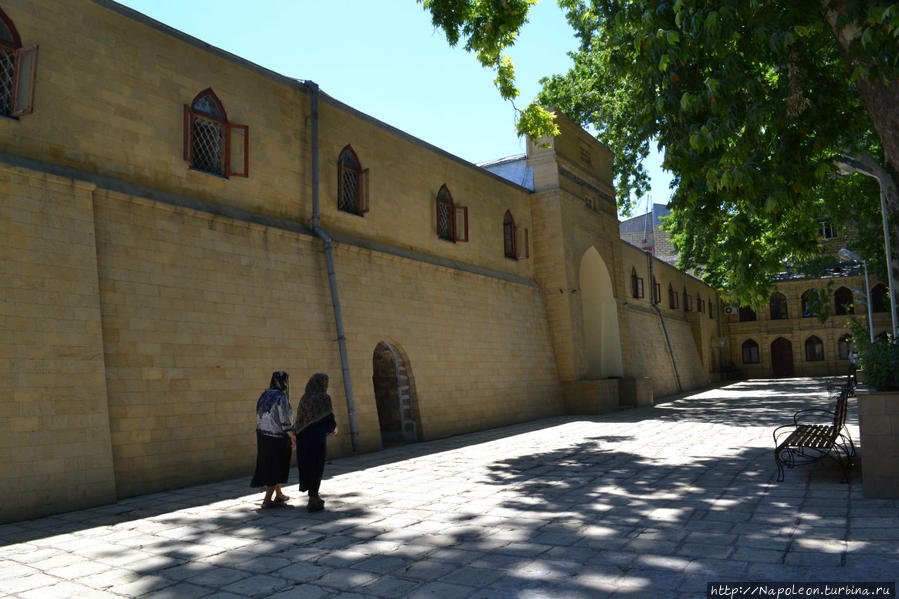 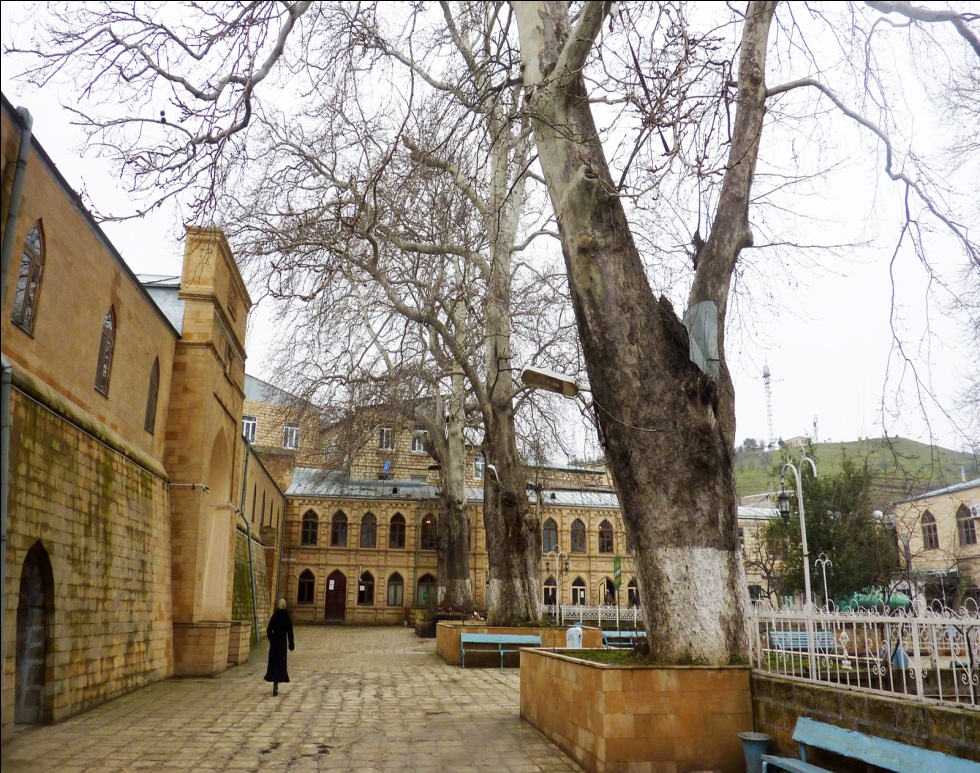 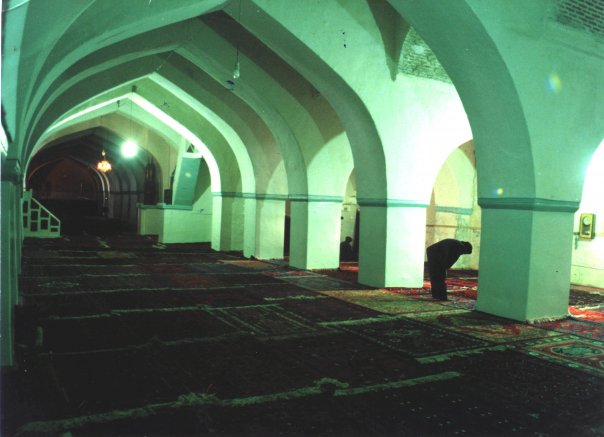 Работа в группах
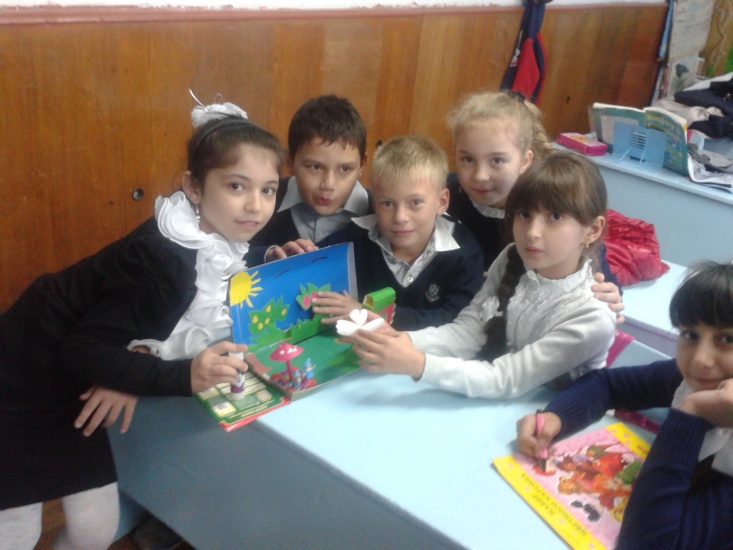 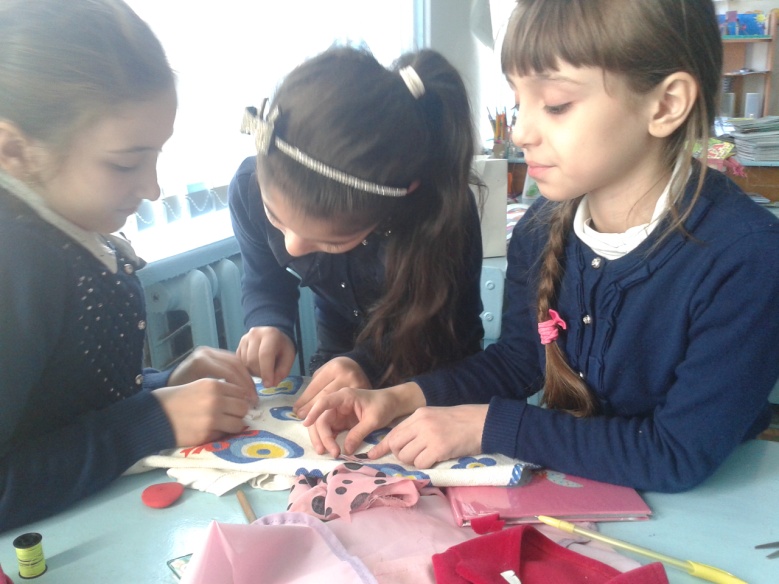 1 группа
Пользуясь данными составить задачу и оформить диаграмму
2006
2010
2014
2 группа
Используя данные, составить задачу и оформить диаграмму.
табасаранцы
азербайджанцы
лезгины
даргинцы
3 группа
Пользуясь данными, составьте задачу и оформите диаграмму
4 группа
Герб Дербентского уезда утверждён царским правительством 21 марта 1843 года . Позже эта символика на протяжении 170 лет была гербом города Дербент.
Собрать из пазлов старый герб и новый герб
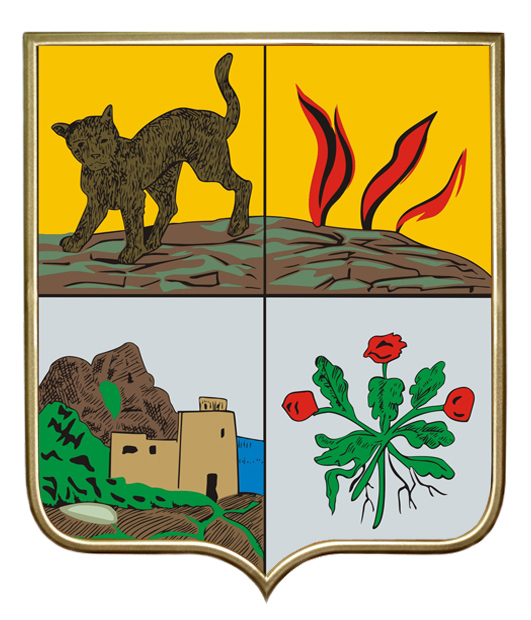 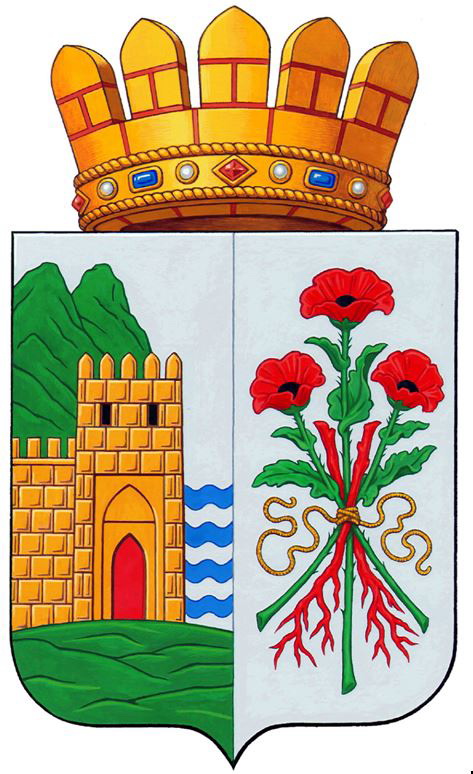 Рефлексия
Рассмотрите таблицу и нарисуйте свой смайлик.
Дербент в наше время
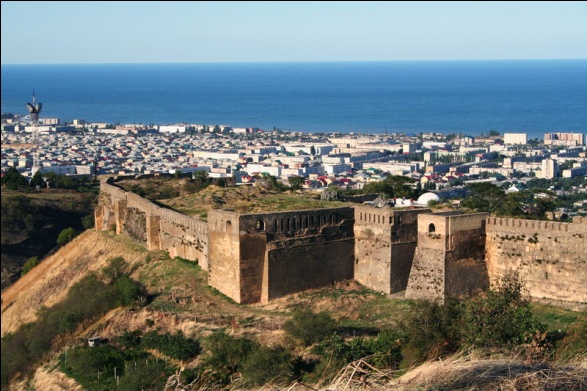 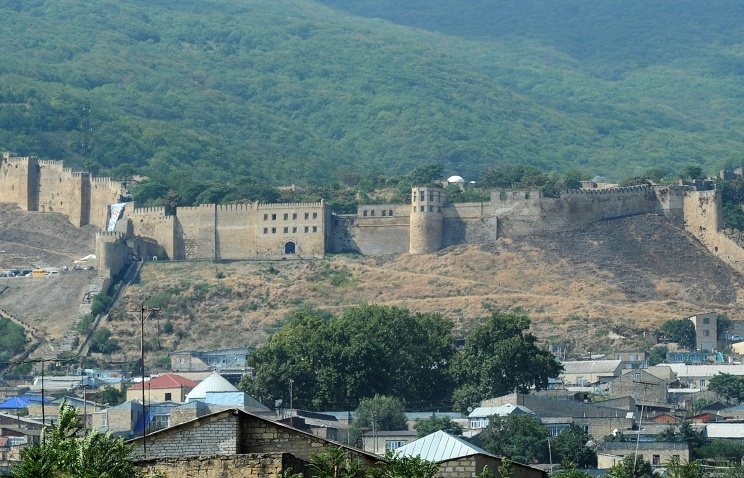 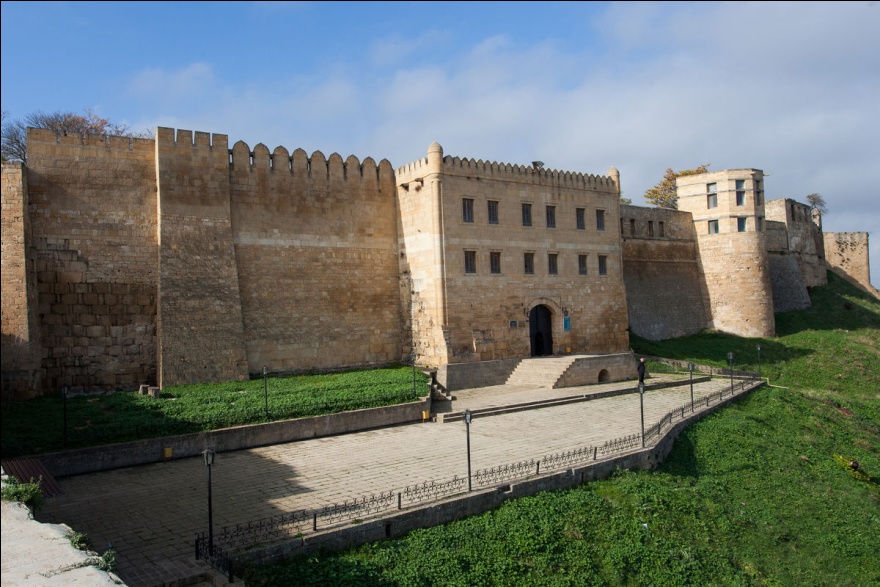 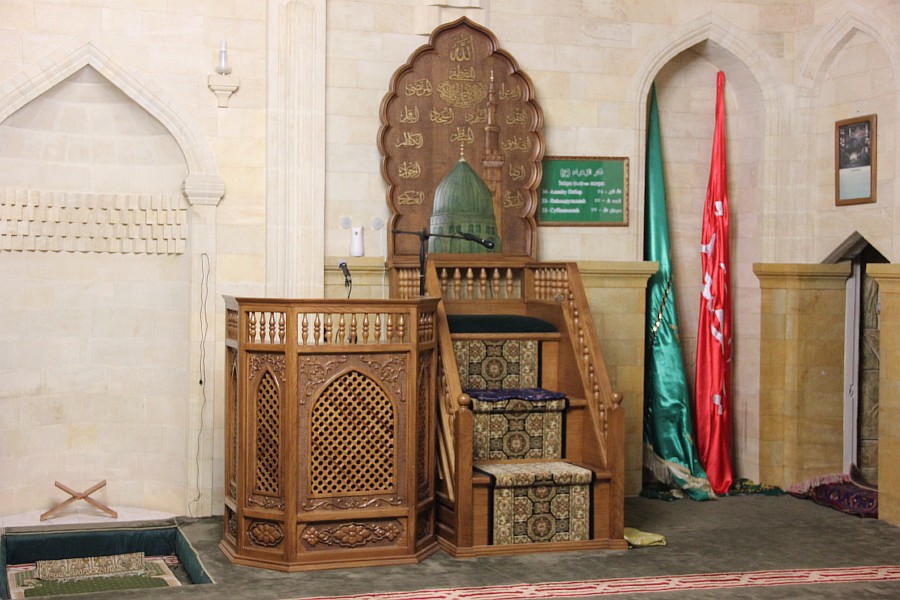 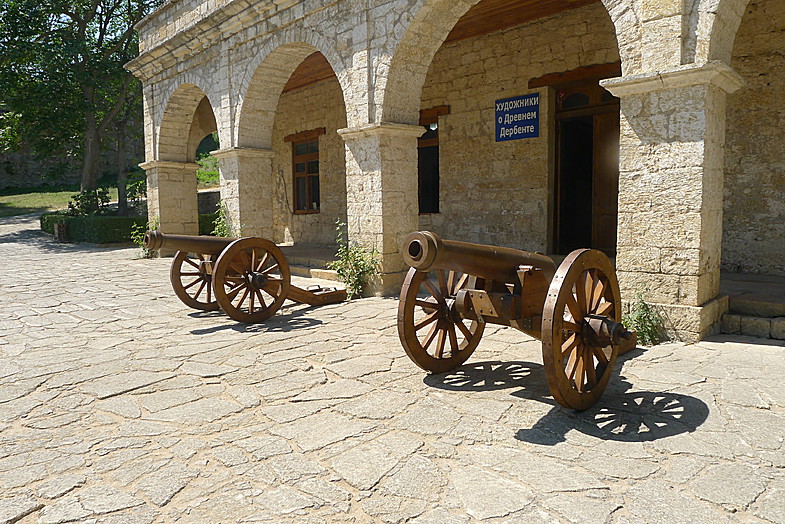